建立影片
點擊「Make a Video」（製作影片）
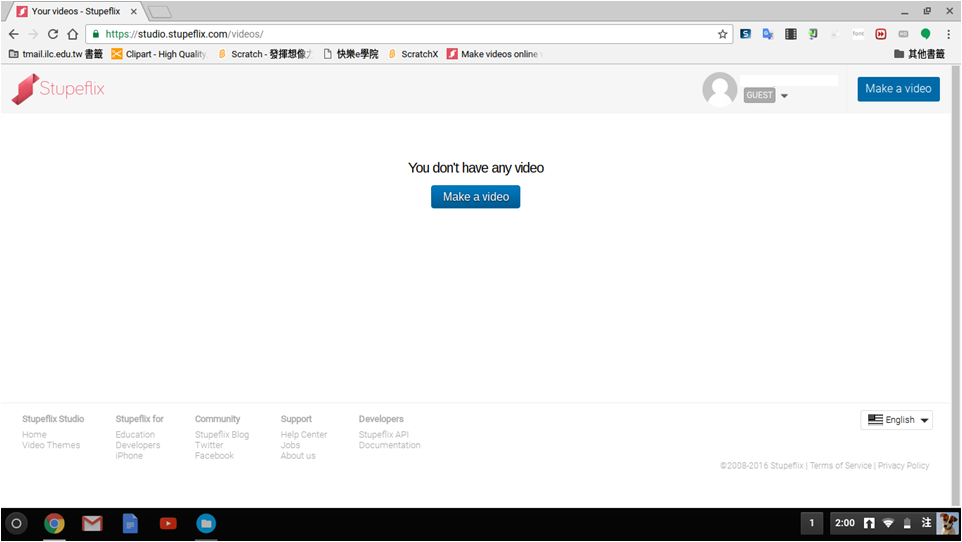 預覽影片主題
選擇影片主題
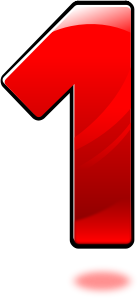 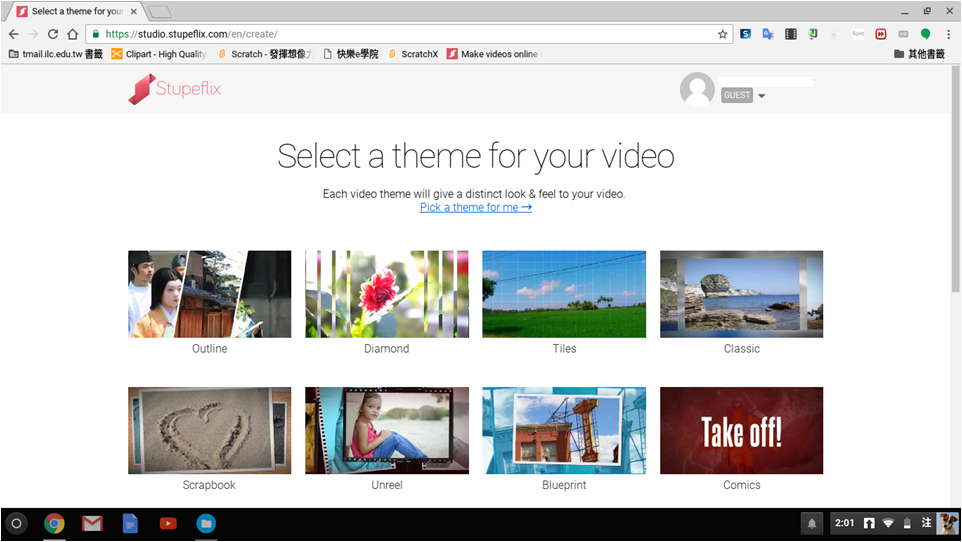 預覽各種影片主題
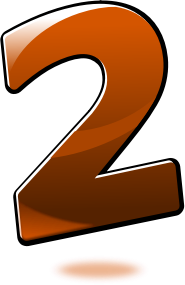 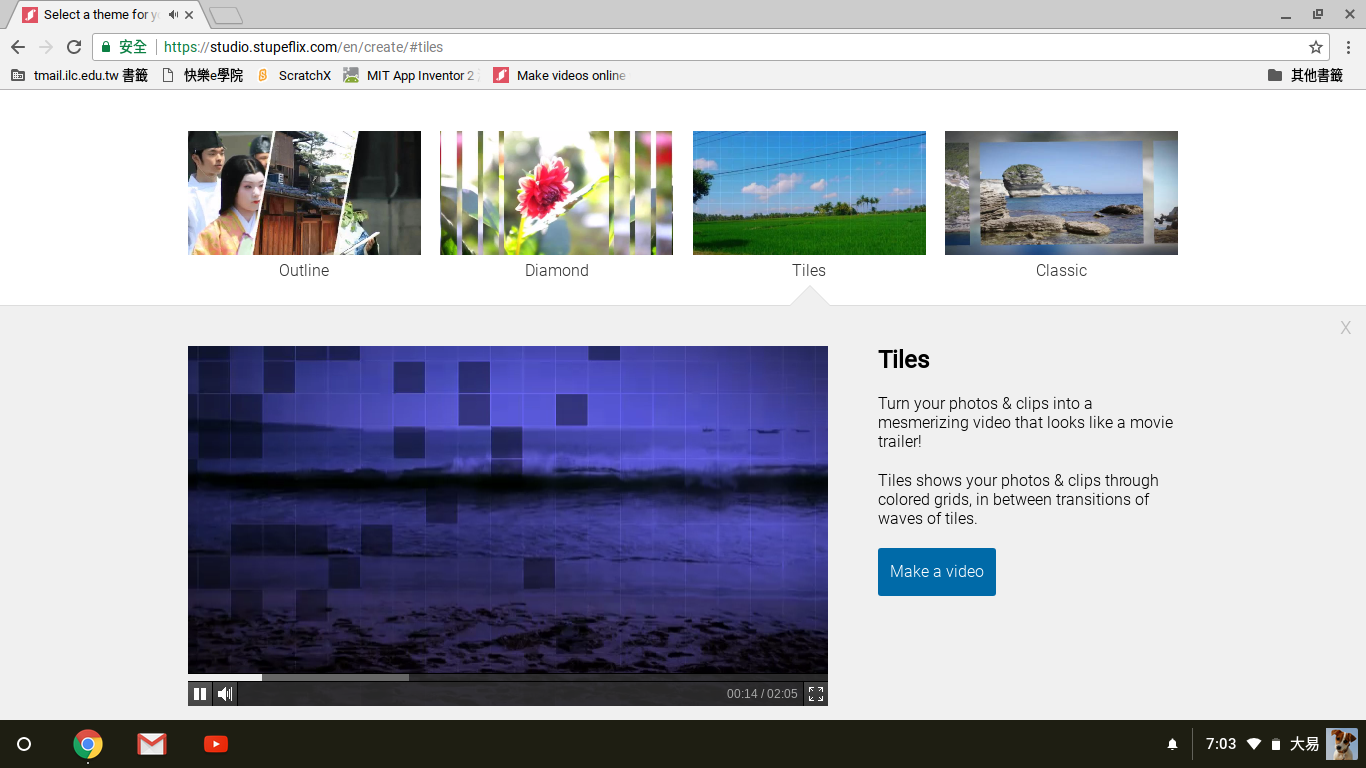 決定主題後，點擊「Make a video」
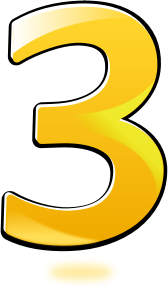 上傳檔案
點擊「+」圖示
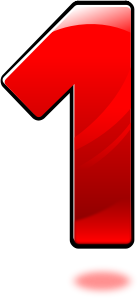 點選「 Add Photos & Videos」 （加入照片與影片）
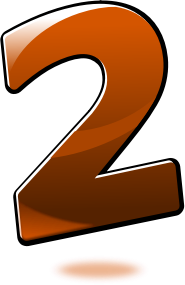 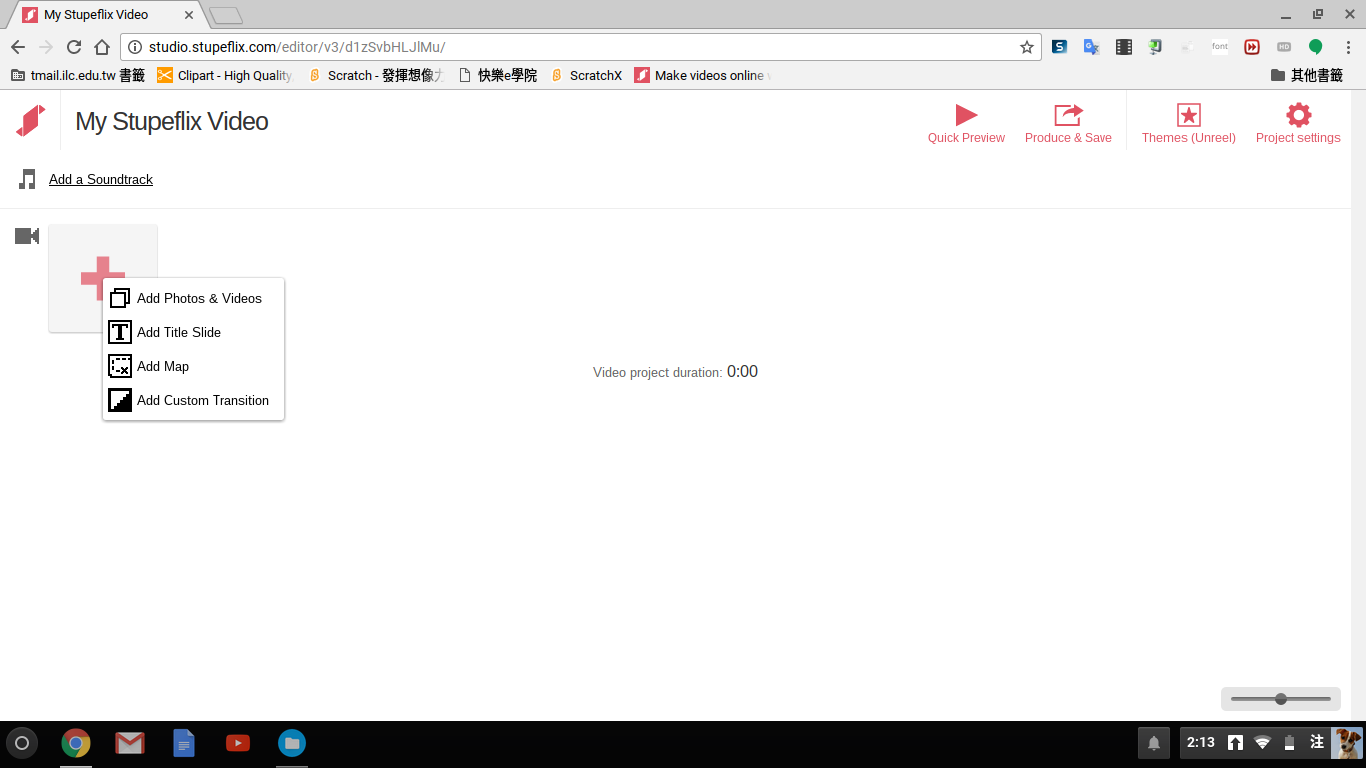 點選「　　」圖示，選擇從電腦上傳
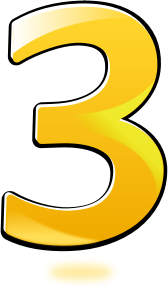 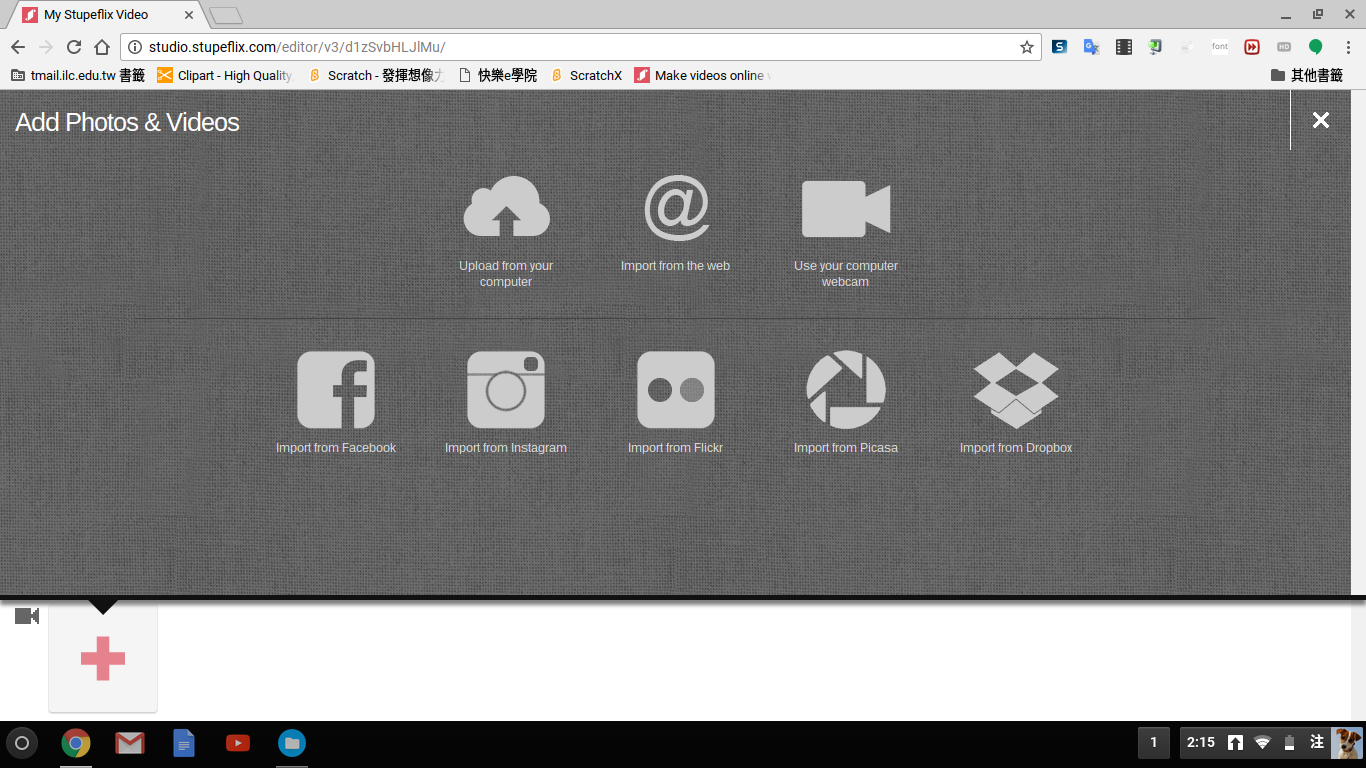 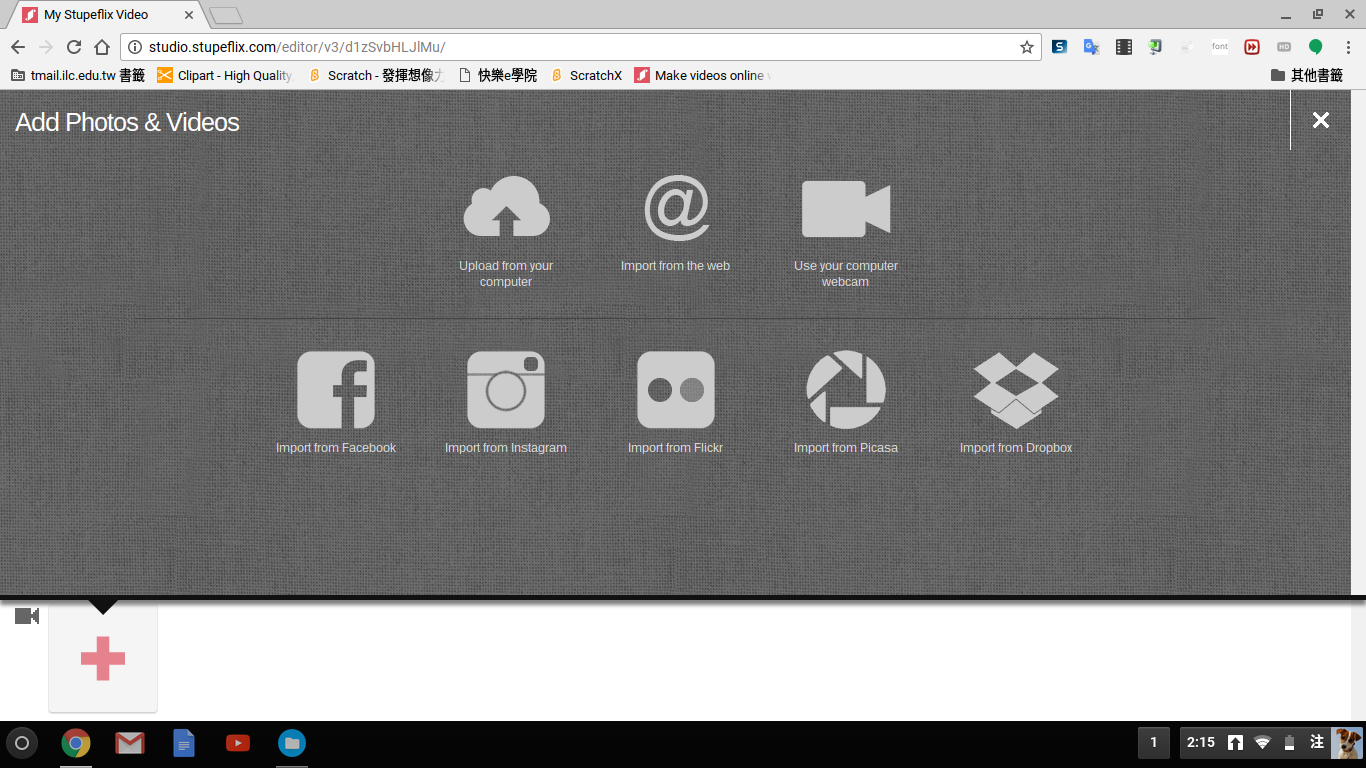 選取檔案「A1」、「A2」與「A3」（按Shift鍵      加選）
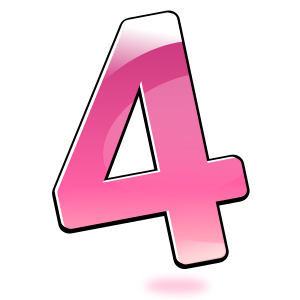 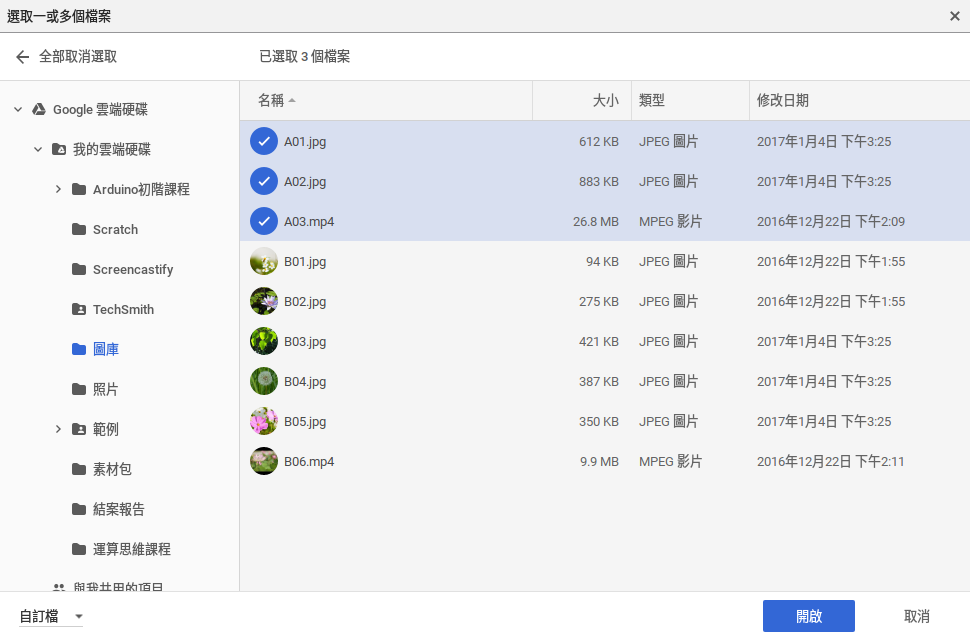 點選「開啟」
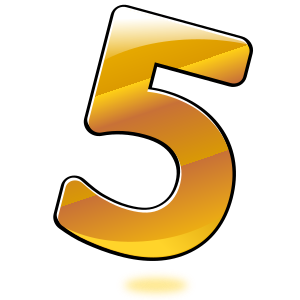 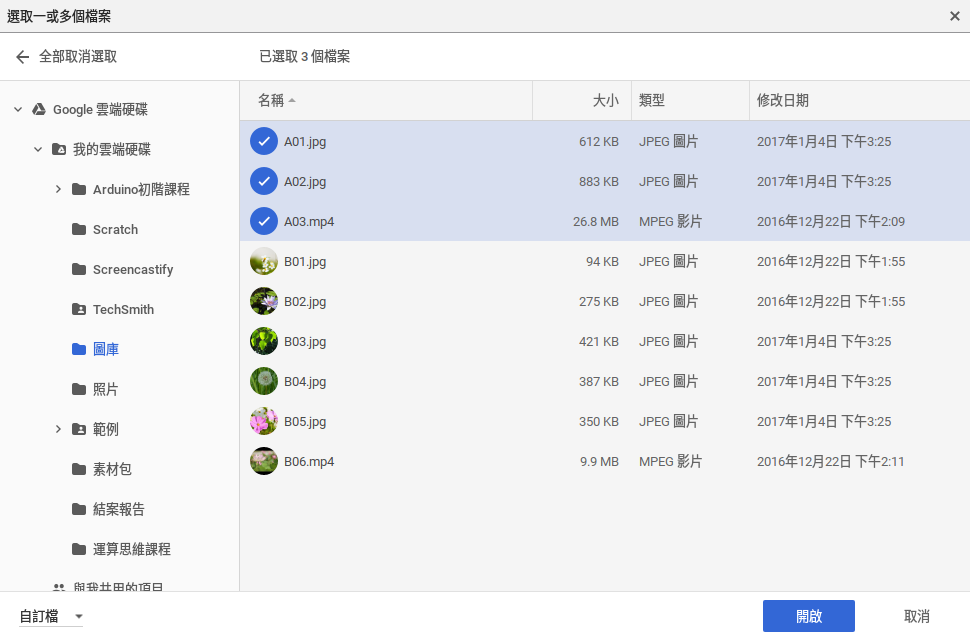 檔案上傳中
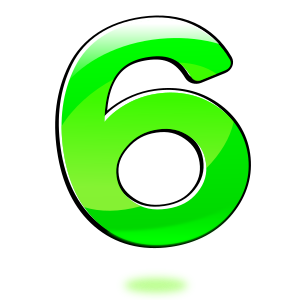 上傳完成
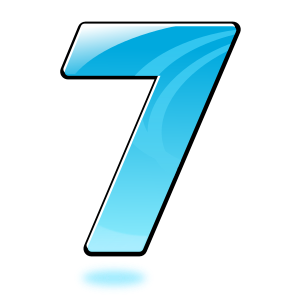 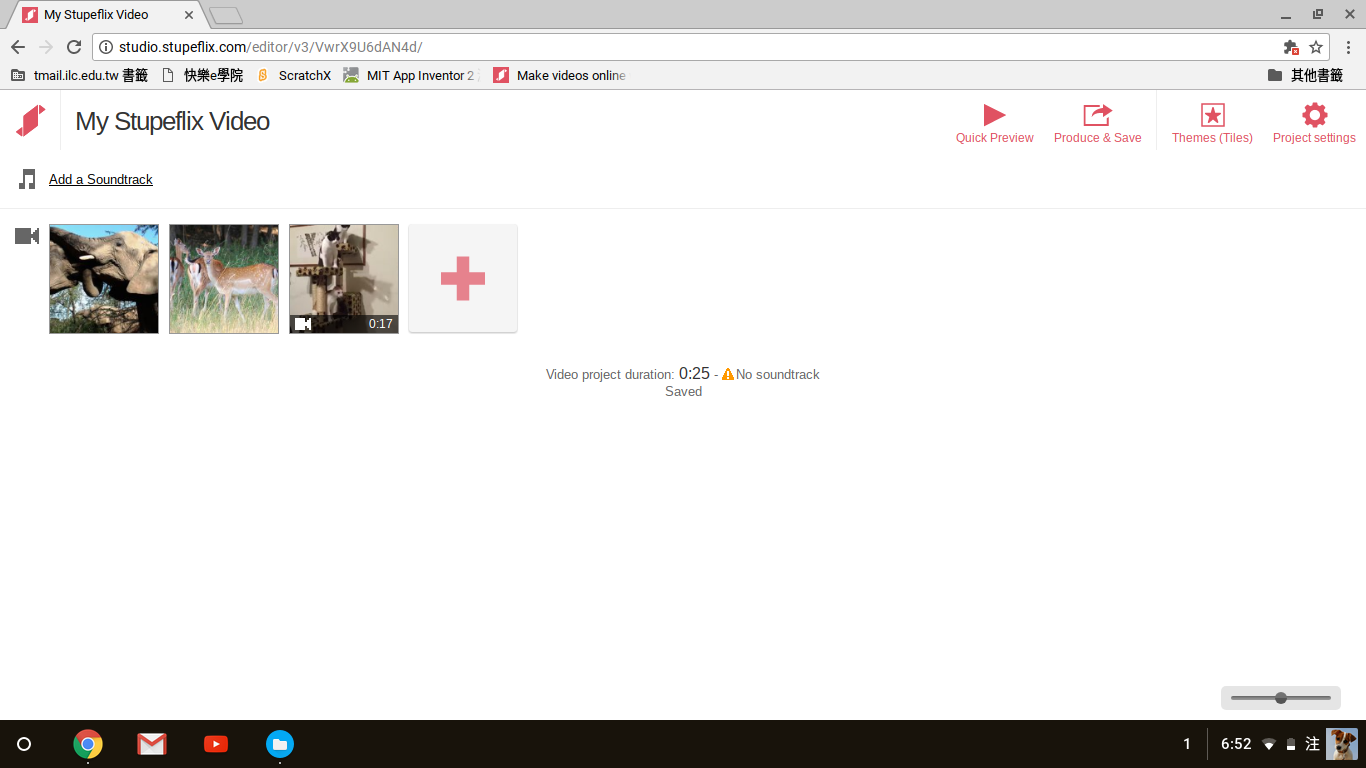 更改檔名
點擊檔名區域
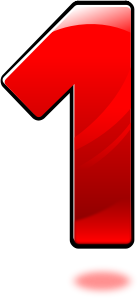 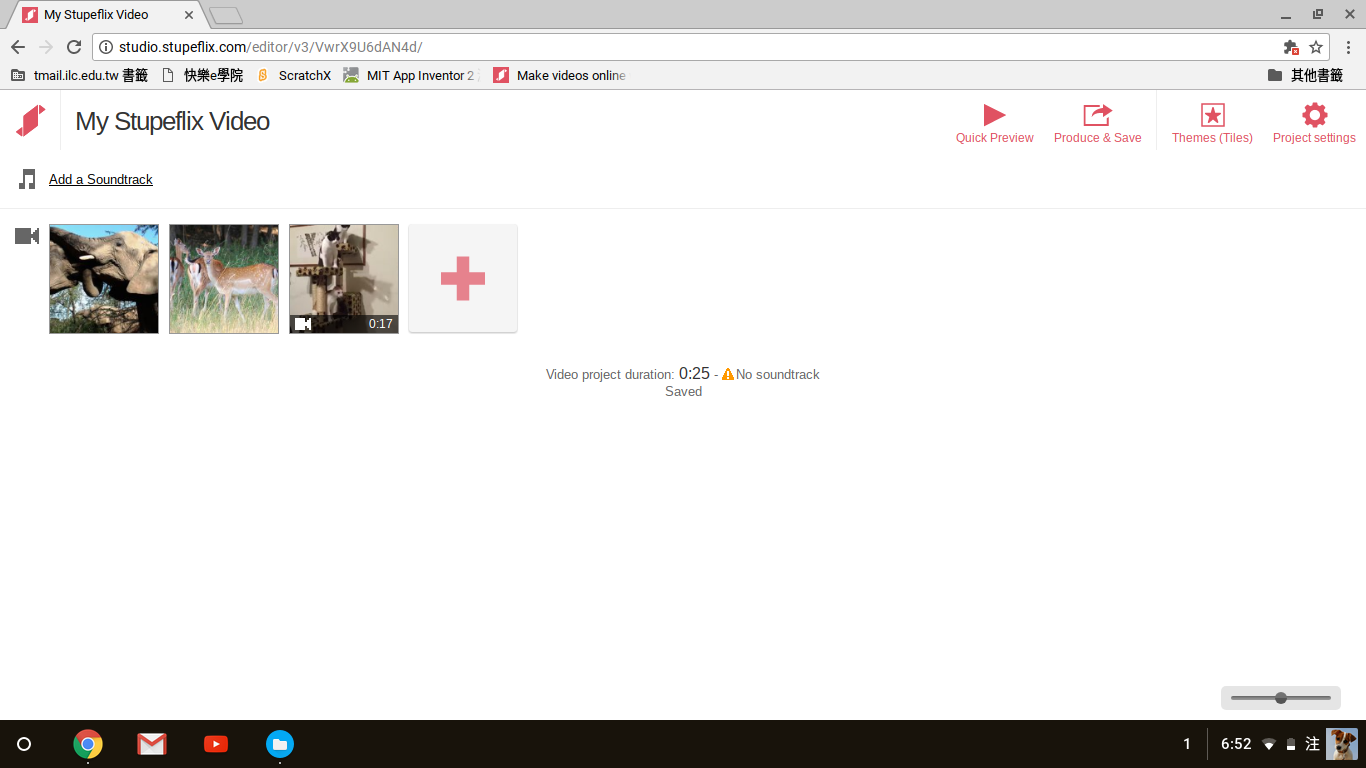 輸入檔名
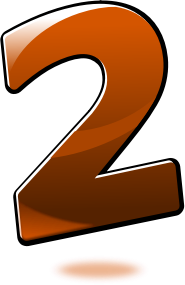 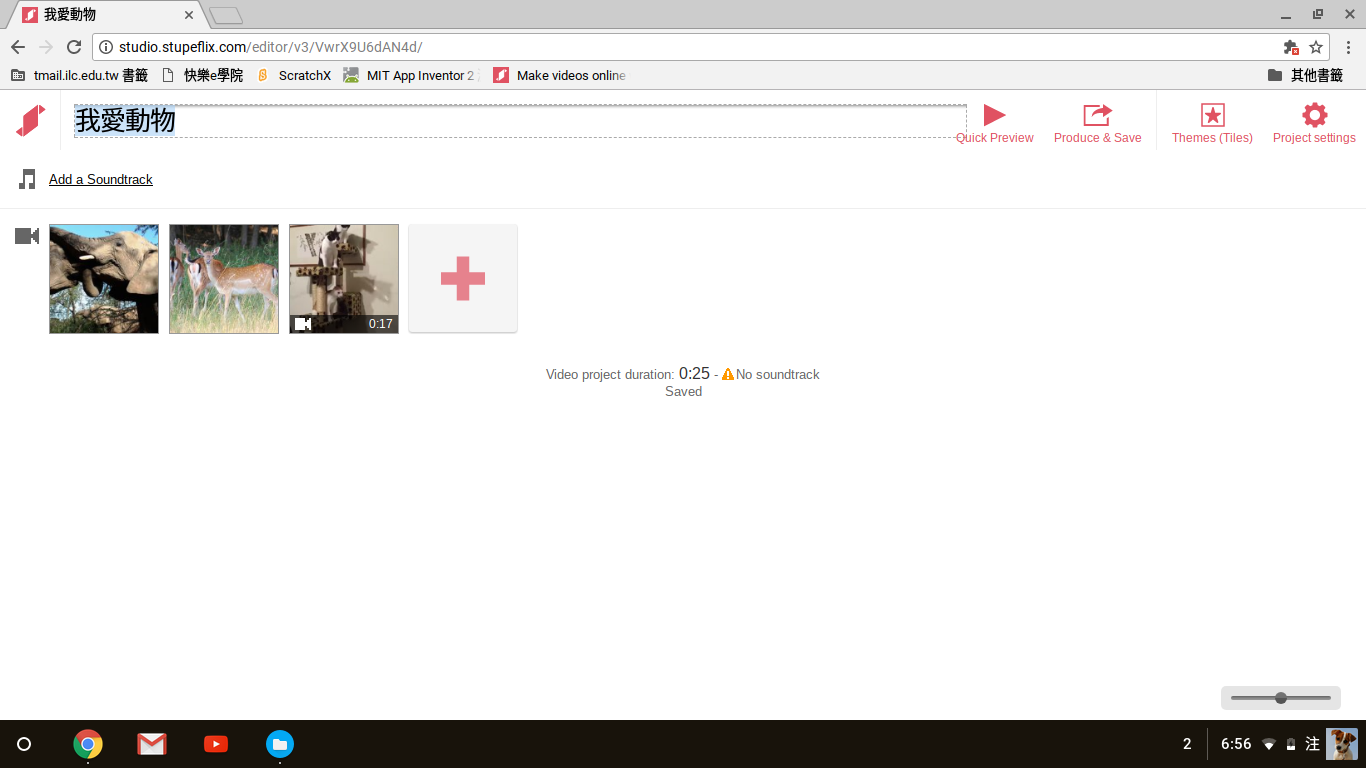 預覽影片
點選「快速預覽        」
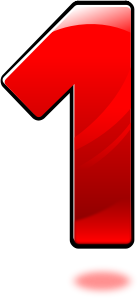 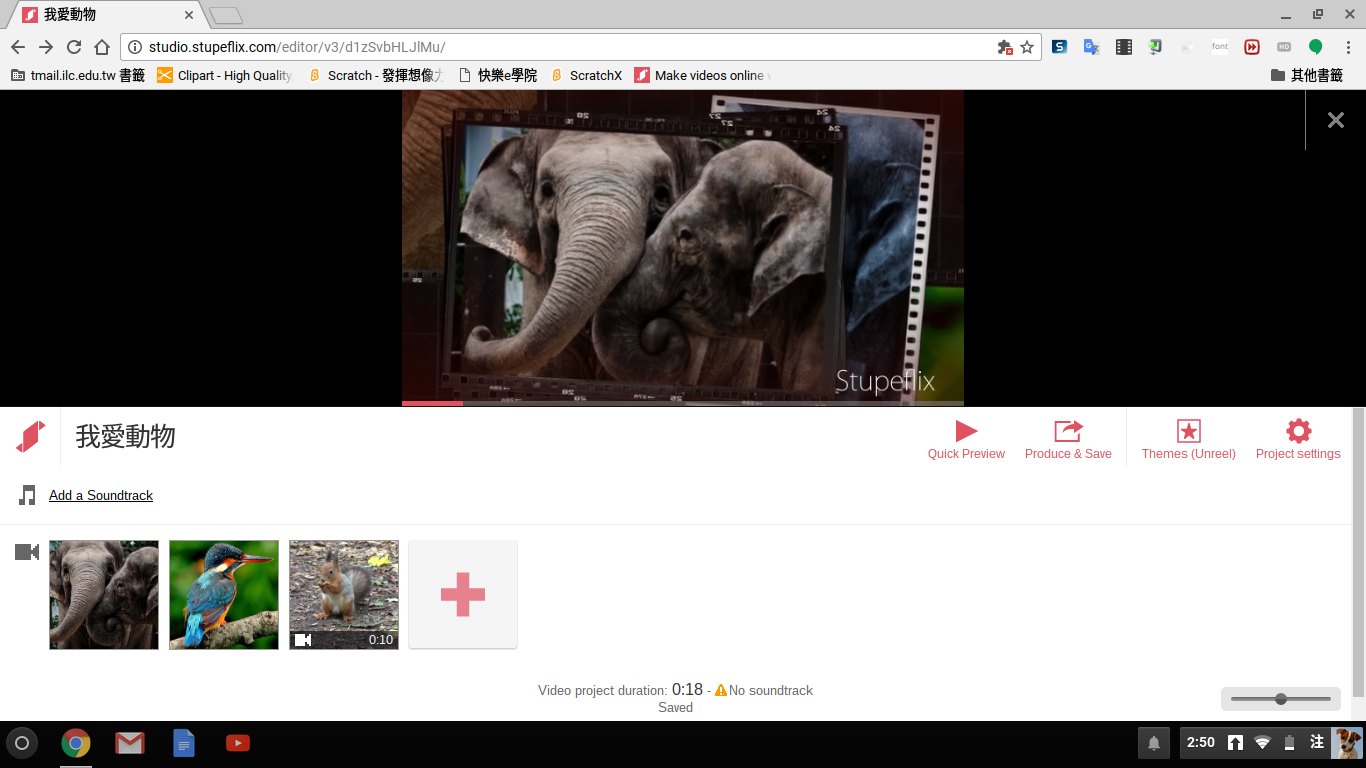 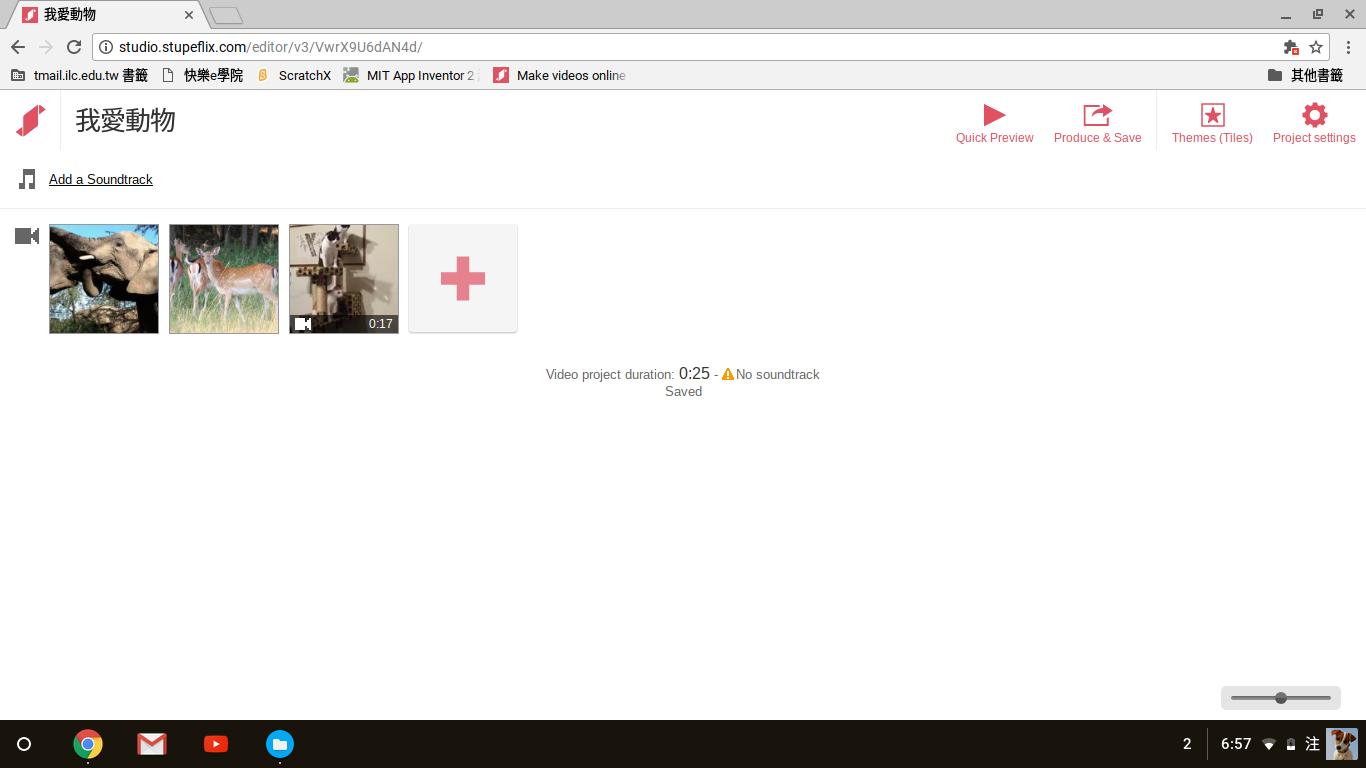 預覽影片
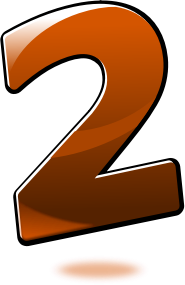 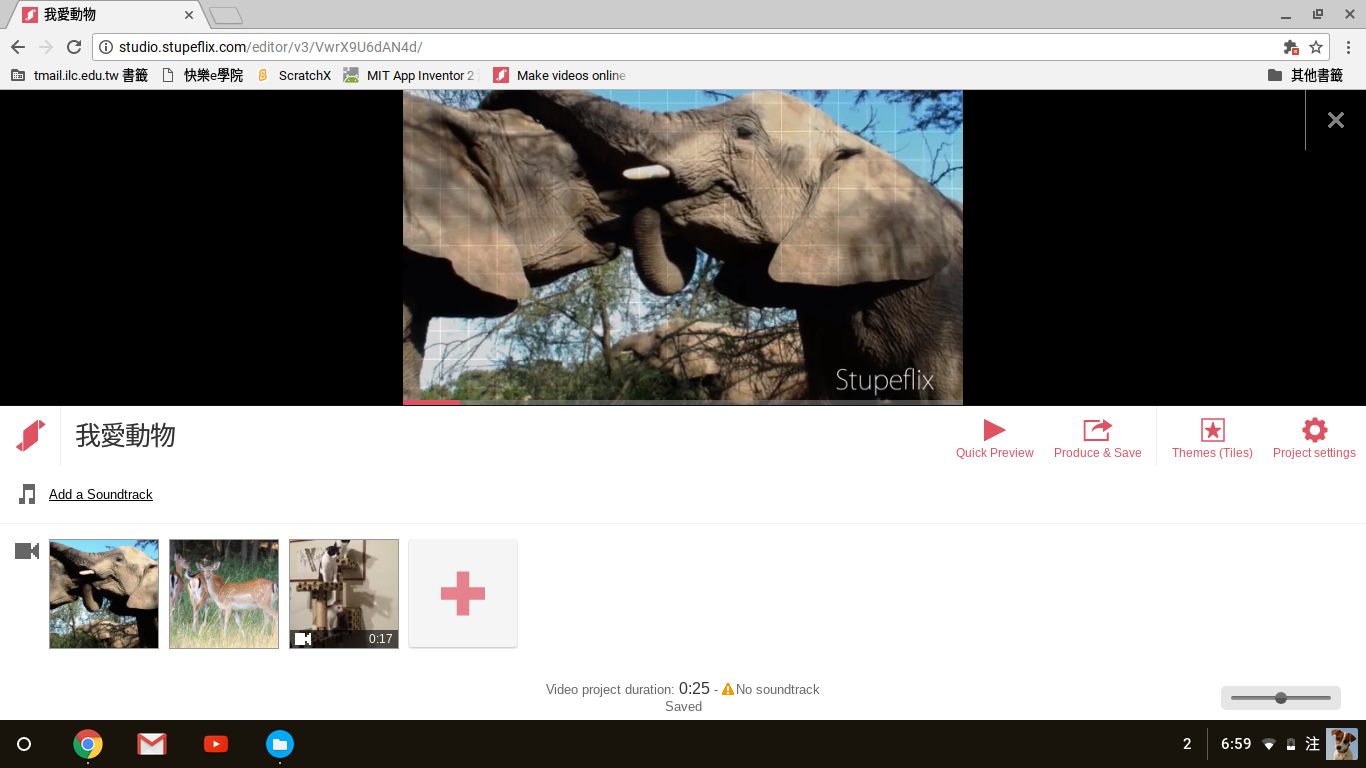 圖片來源
21
圖片來源
A01
A02
A03（為自行拍攝之影片）